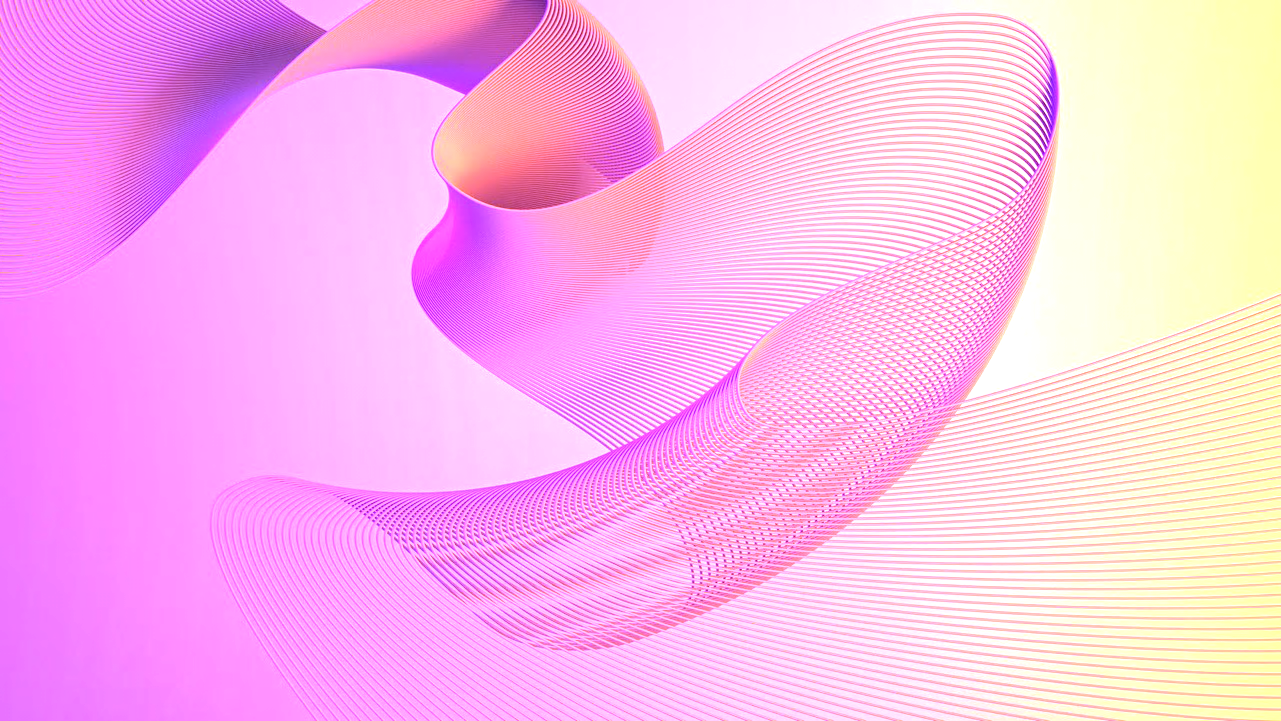 バランス スコアカード マトリクス テンプレート
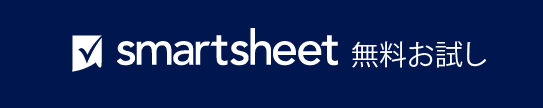 このテンプレートを使うタイミング: このバランス スコアカード テンプレートは、さまざまな目標にわたってビジネスのパフォーマンスを追跡します。定期的なレビューの際に、マネージャーとチーム リーダーはこのテンプレートを使用して戦略的目標に対する進捗を伝え、包括的な目標と戦略との整合性を確保できます。

テンプレートの主な機能: このテンプレートは、財務、顧客、内部、学びの各視点に分けられた明確なレイアウトを備えています。各セクションには短期目標、目標、現在のステータスが含まれており、わかりやすい形式で詳細な概要を提供しています。マトリクス レイアウトはより広範なビジネス ビジョンと戦略を主軸としており、チームが日々の業務と会社の目標との関連性を理解するのに役立ちます。
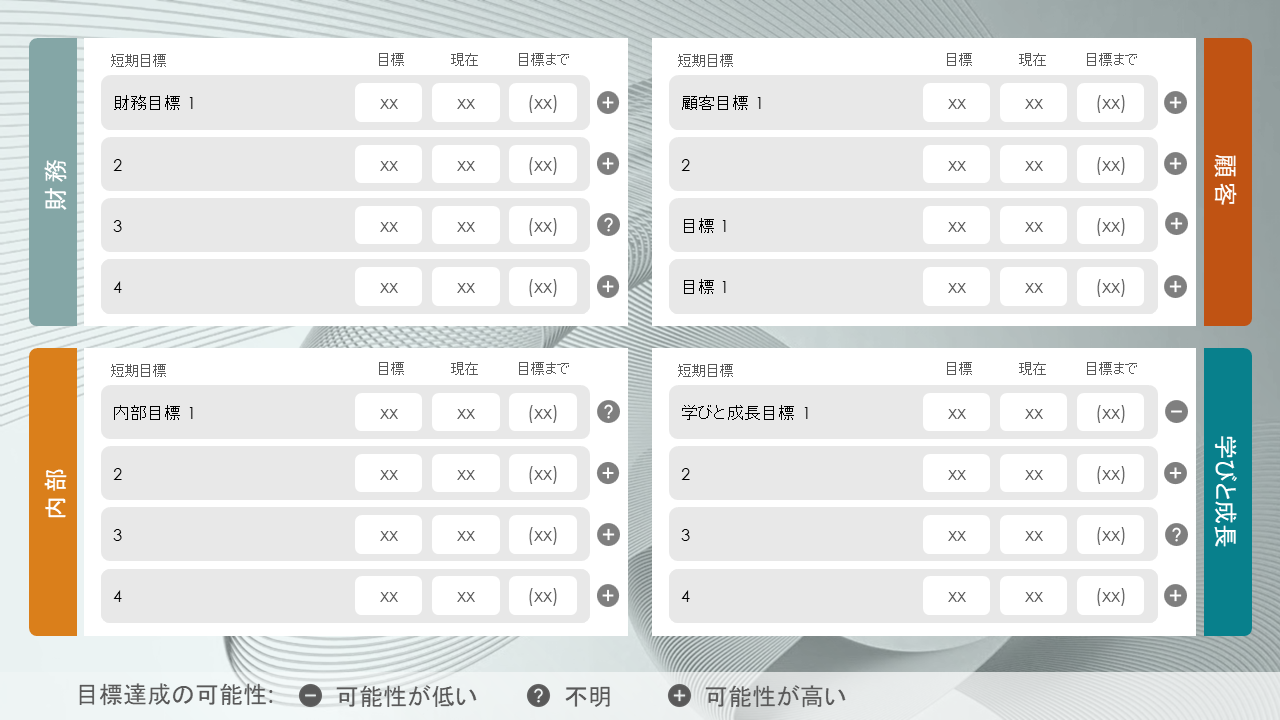 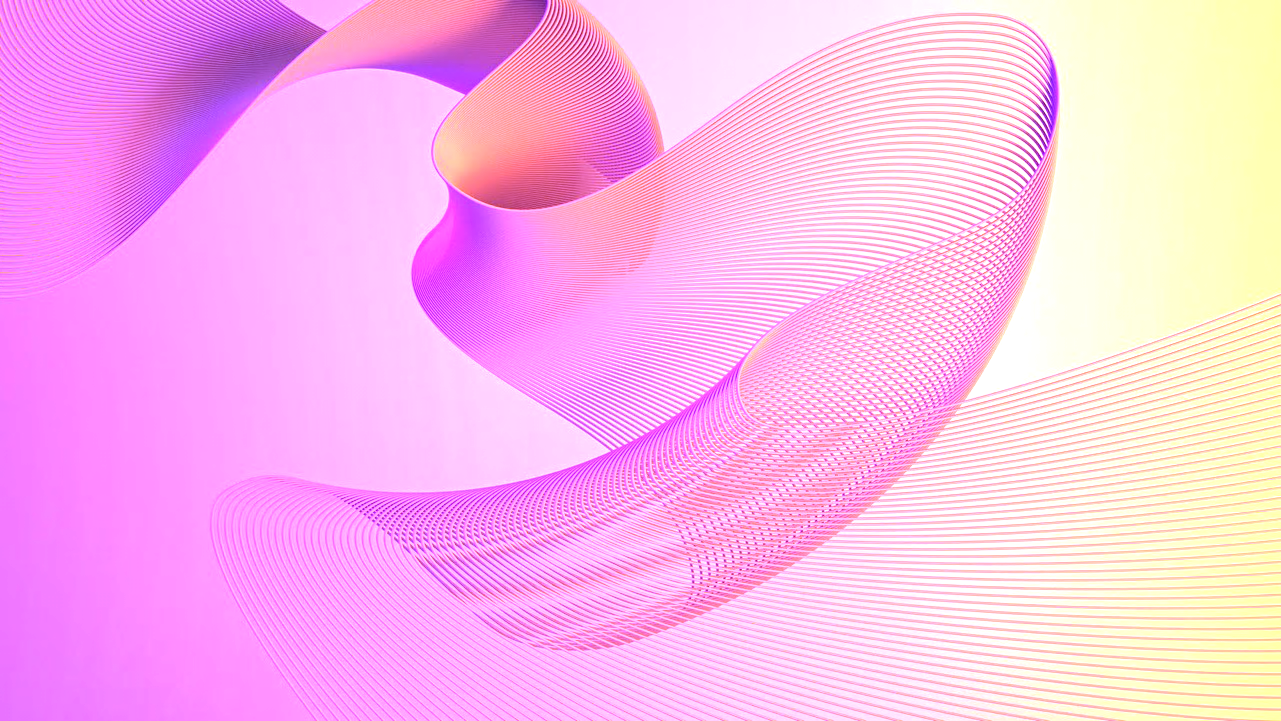 目標
現在
目標まで
目標
現在
目標まで
短期目標
短期目標
xx
xx
(xx)
xx
xx
(xx)
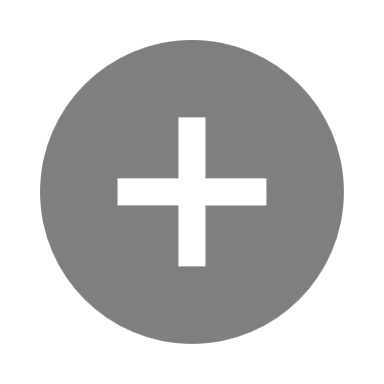 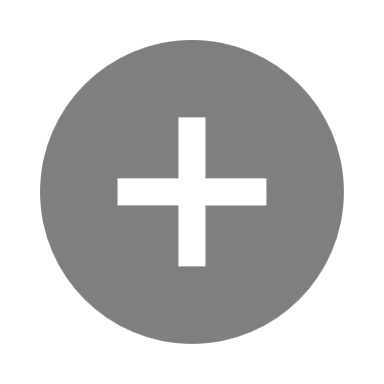 財務目標 1
顧客目標 1
xx
xx
(xx)
xx
xx
(xx)
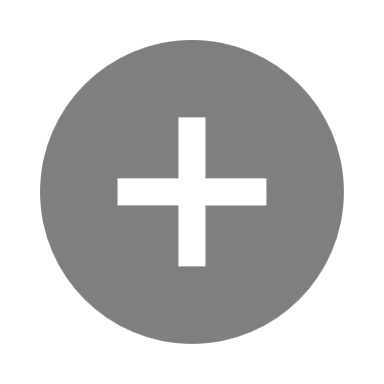 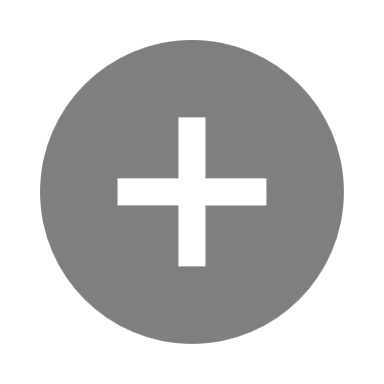 2
2
財務
顧客
xx
xx
(xx)
xx
xx
(xx)
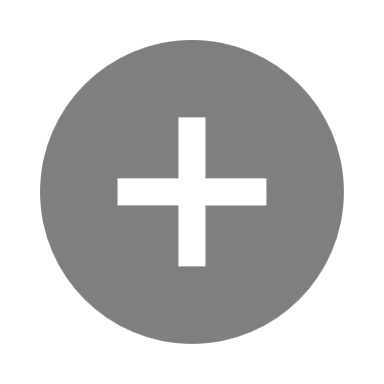 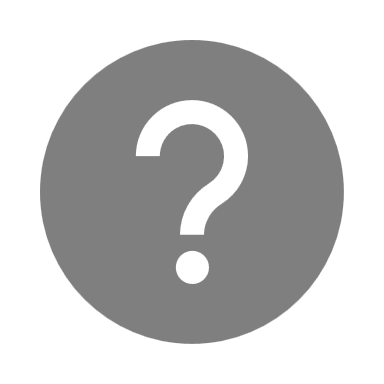 3
目標 1
xx
xx
(xx)
xx
xx
(xx)
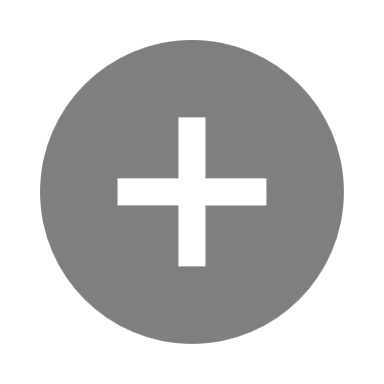 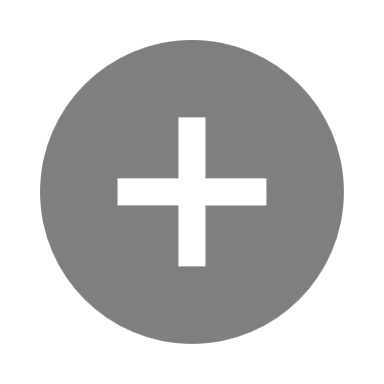 4
目標 1
目標
現在
目標まで
目標
現在
目標まで
短期目標
短期目標
xx
xx
(xx)
xx
xx
(xx)
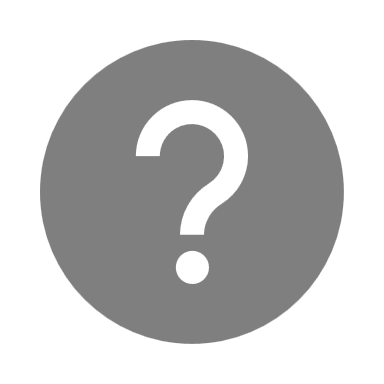 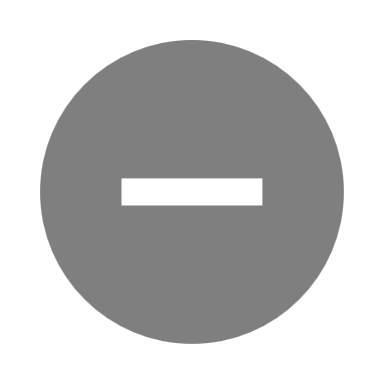 内部目標 1
学びと成長目標 1
xx
xx
(xx)
xx
xx
(xx)
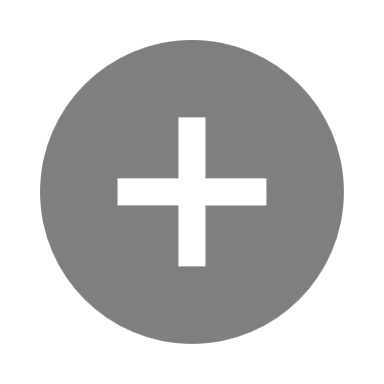 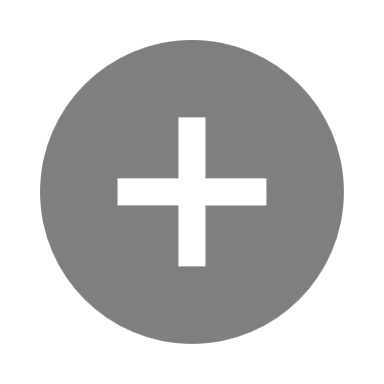 2
2
内部
学びと成長
xx
xx
(xx)
xx
xx
(xx)
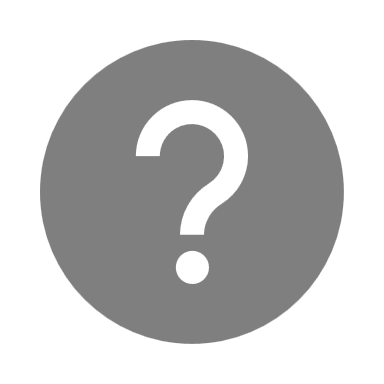 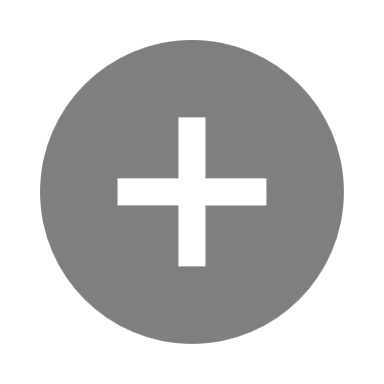 3
3
xx
xx
(xx)
xx
xx
(xx)
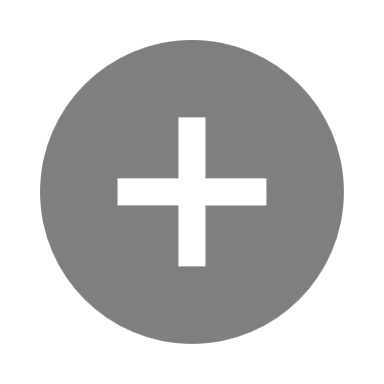 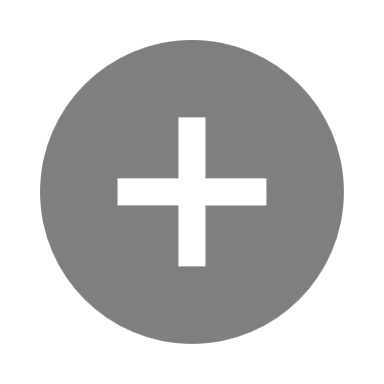 4
4
目標達成の可能性:
可能性が低い
不明
可能性が高い
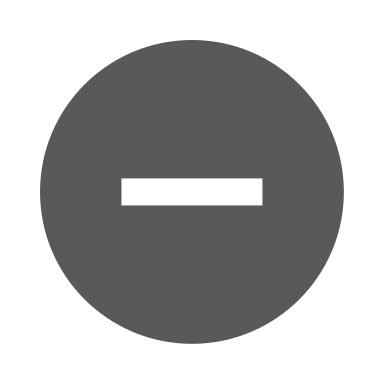 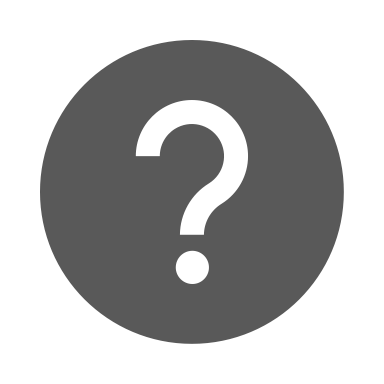 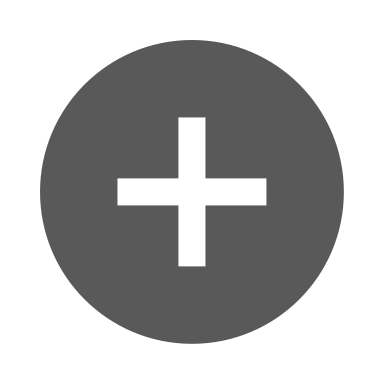